«Каждое искусство изучается постепенно, частями. Для живописи первое – приготовление красок».
Теофил (монах, писатель, путешественник,
 жил в XII веке).
ХИМИЯ КРАСОК
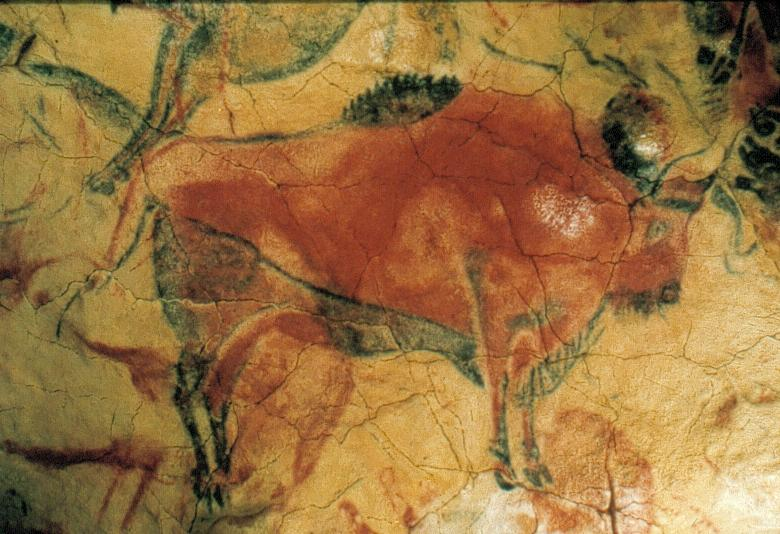 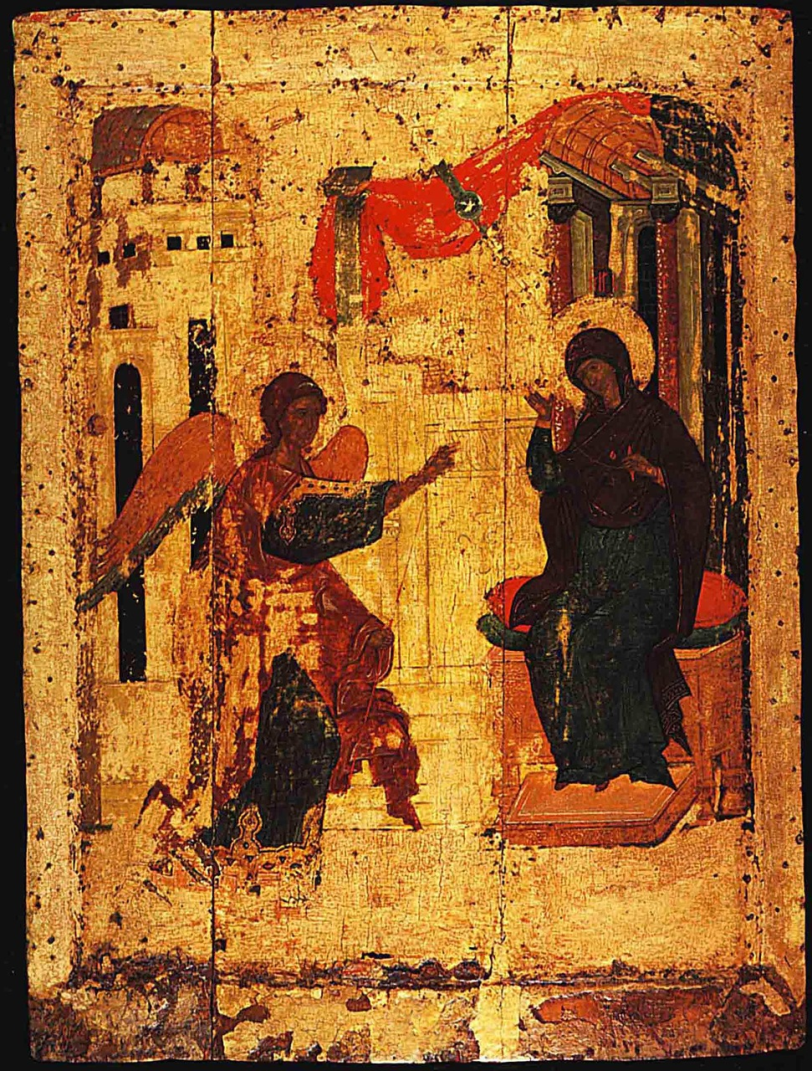 Бизон в пещере Альтамира
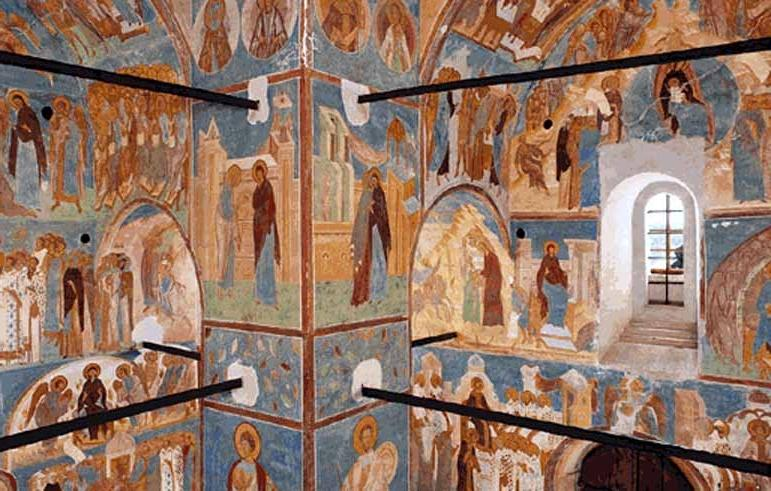 Иконопись. Древняя Русь
Собор Рождества Богородицы с фресками Дионисия.
2
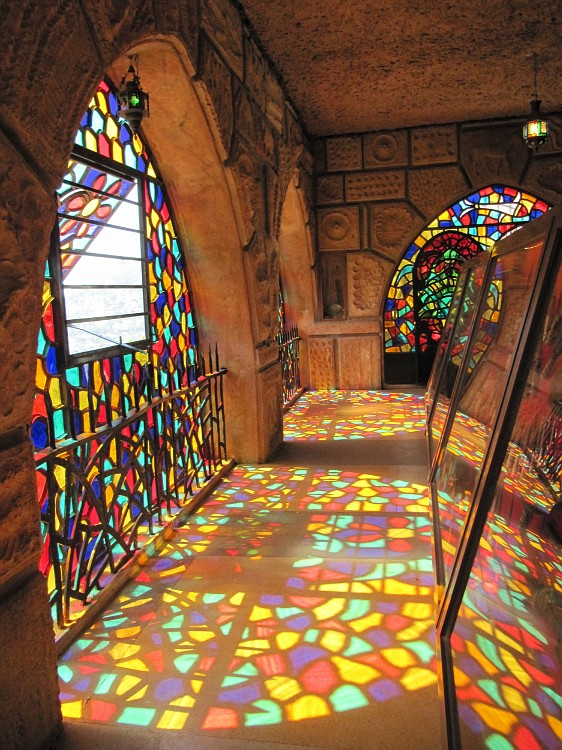 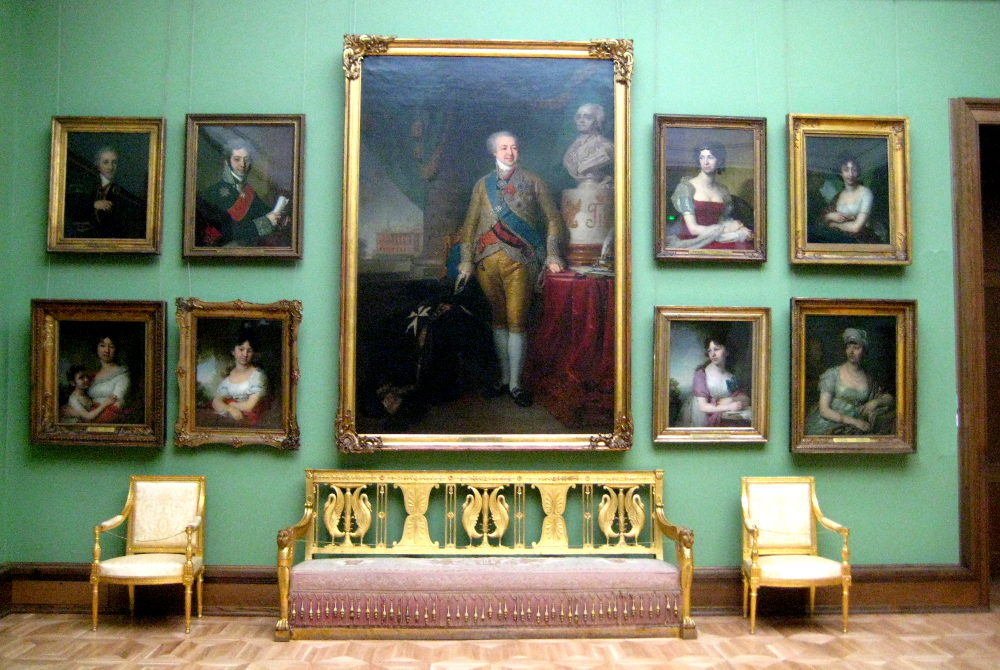 3
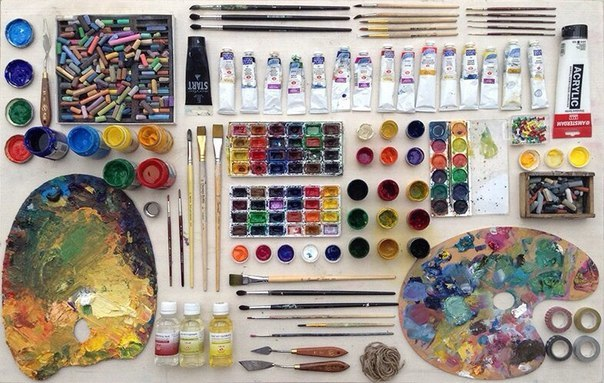 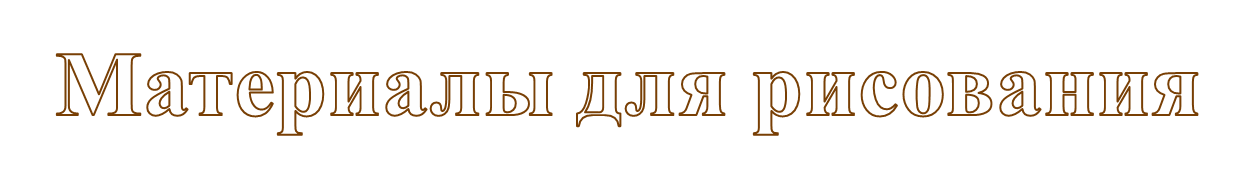 4
Кра́ски — общее наименование для группы цветных красящих веществ, предназначенных для непосредственного использования в той или иной сфере быта. 


Пигменты (лат. pigmentum –краска)– красящие вещества. В качестве пигментов использовали сок растений, различные виды глин и другие вещества, встречающиеся в природе.
5
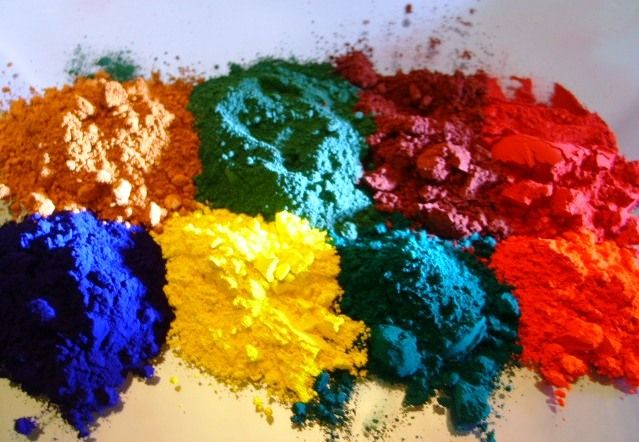 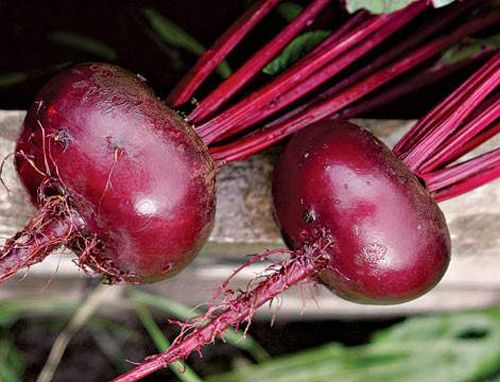 Пигменты (красители)
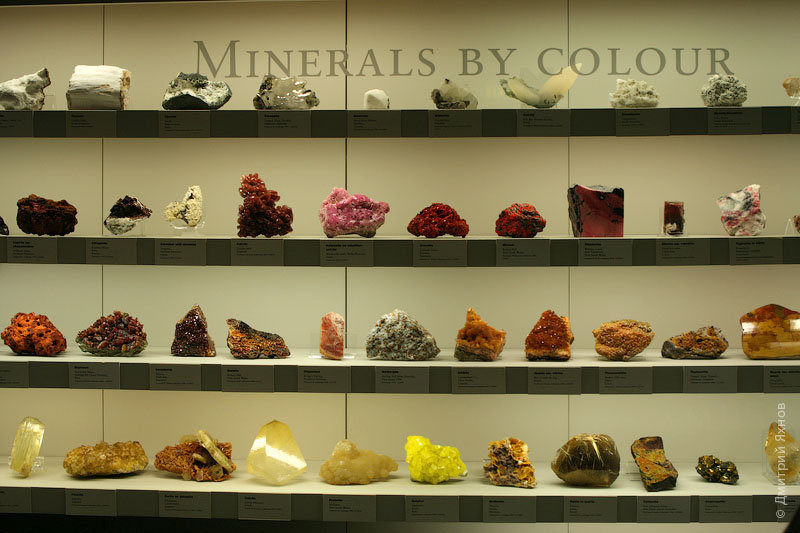 минерального
химического
органического
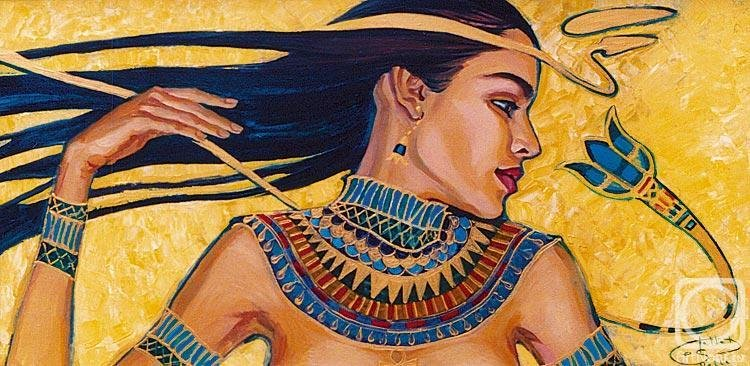 6
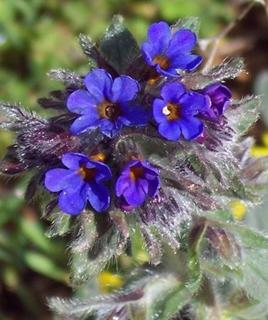 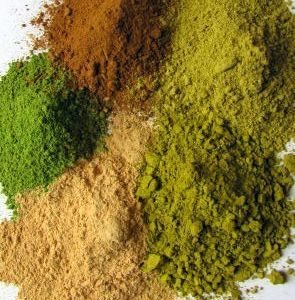 Алкана красильная
Желто-зеленый цвет имеют листья растения алкана
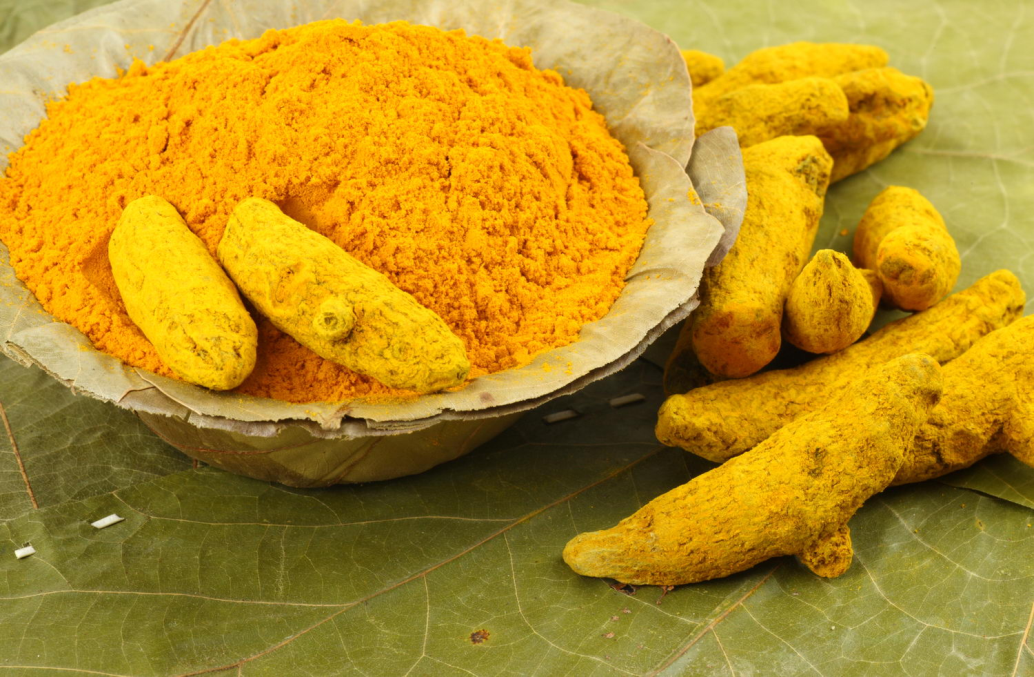 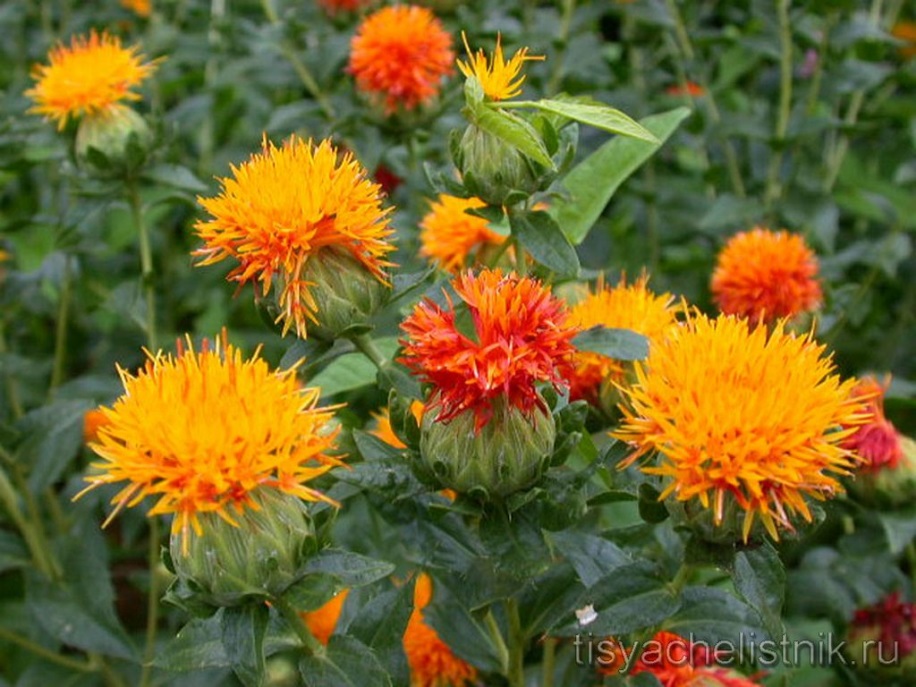 Куркума
Сафлор красильный
7
Багрянки (Muricidae).
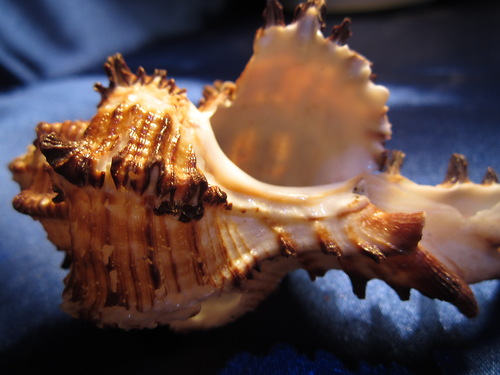 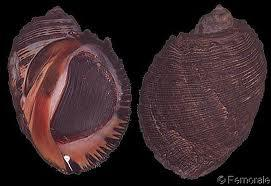 8
Загадочный малахит
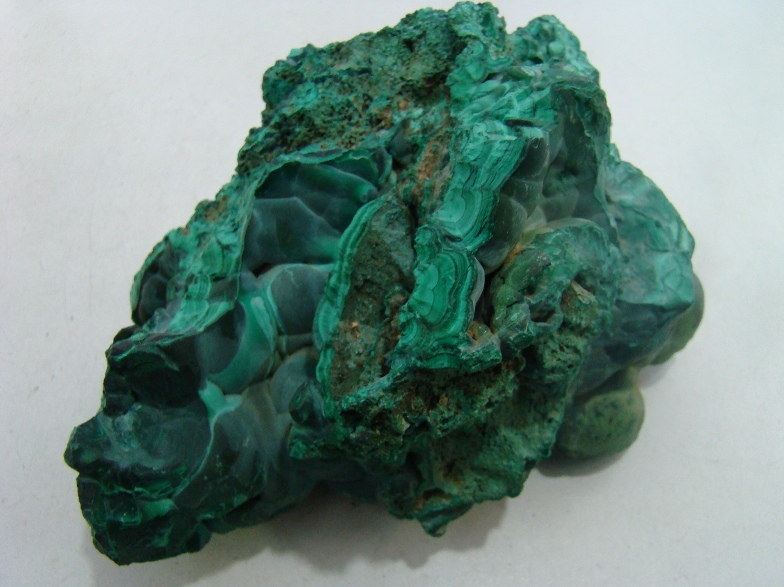 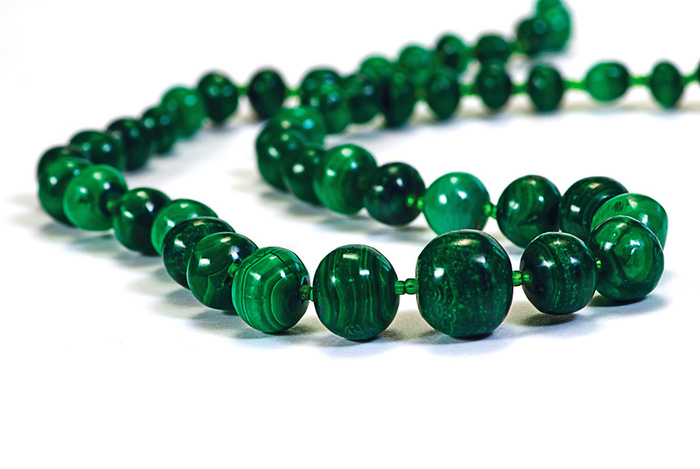 9
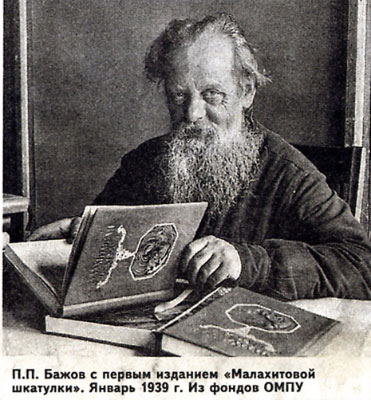 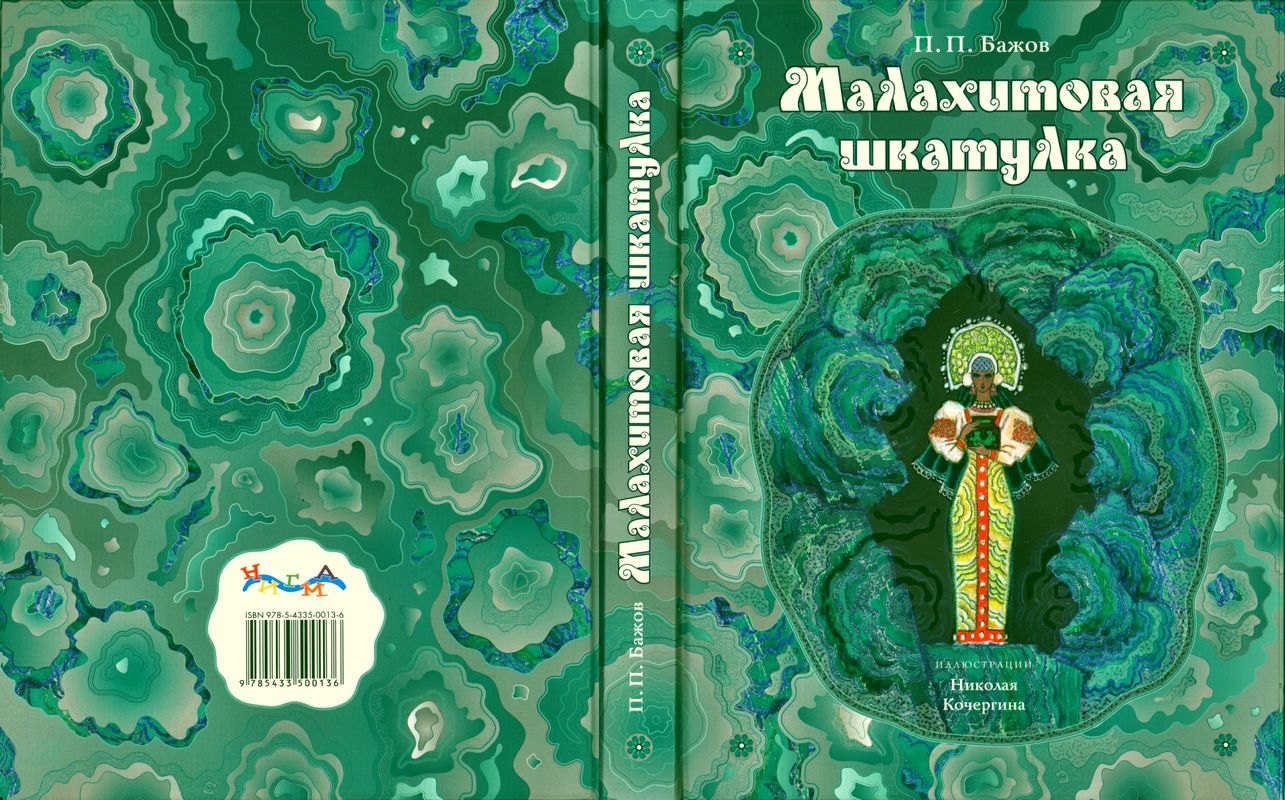 10
Зимний дворец
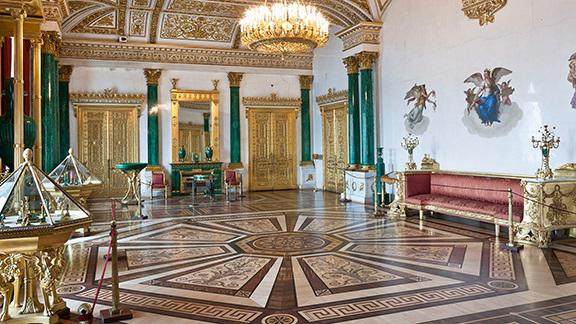 Георгиевский зал
Малахитовый зал
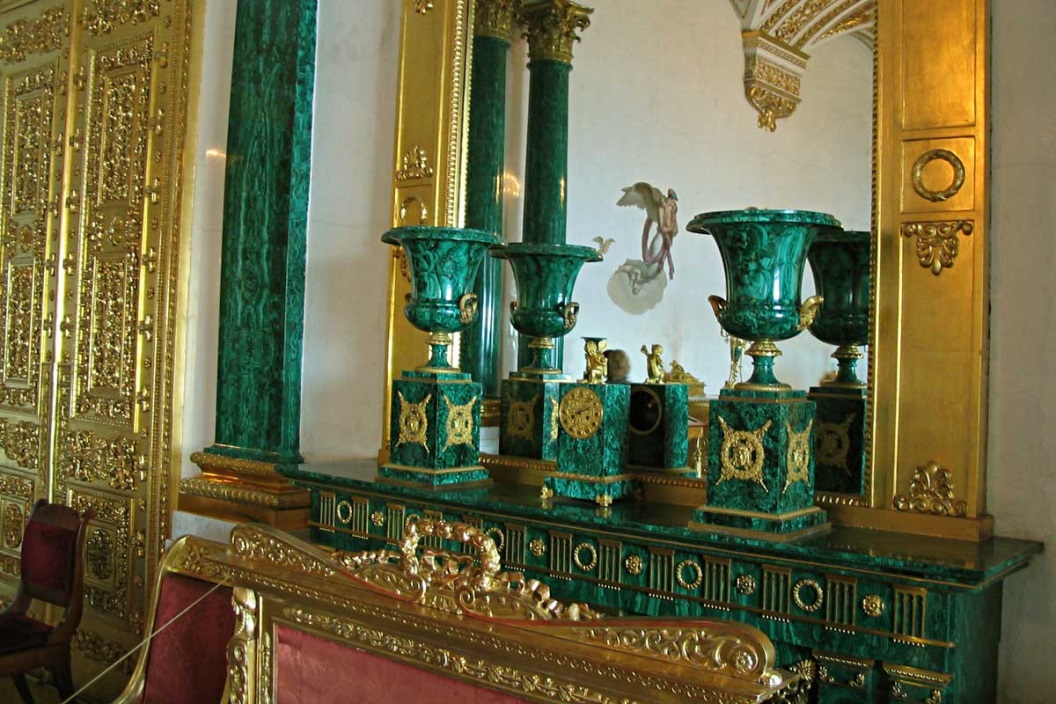 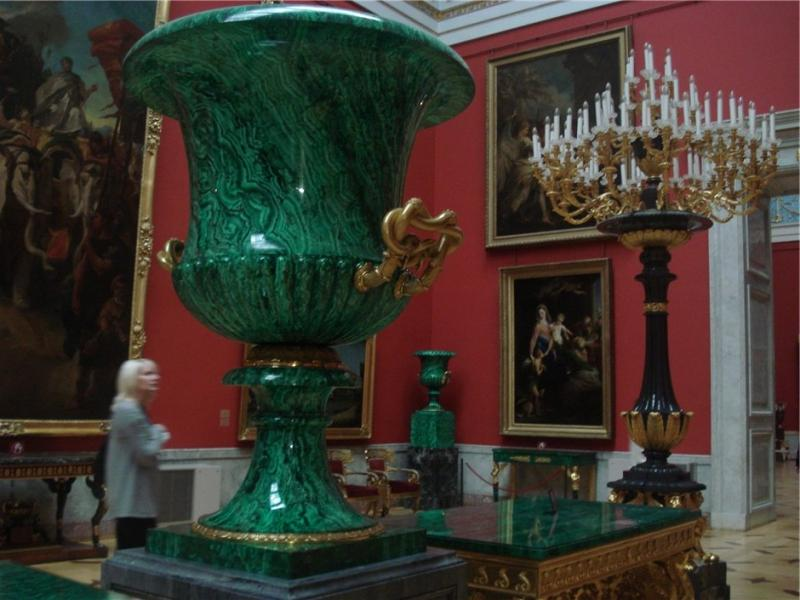 11
Исаакиевский собор
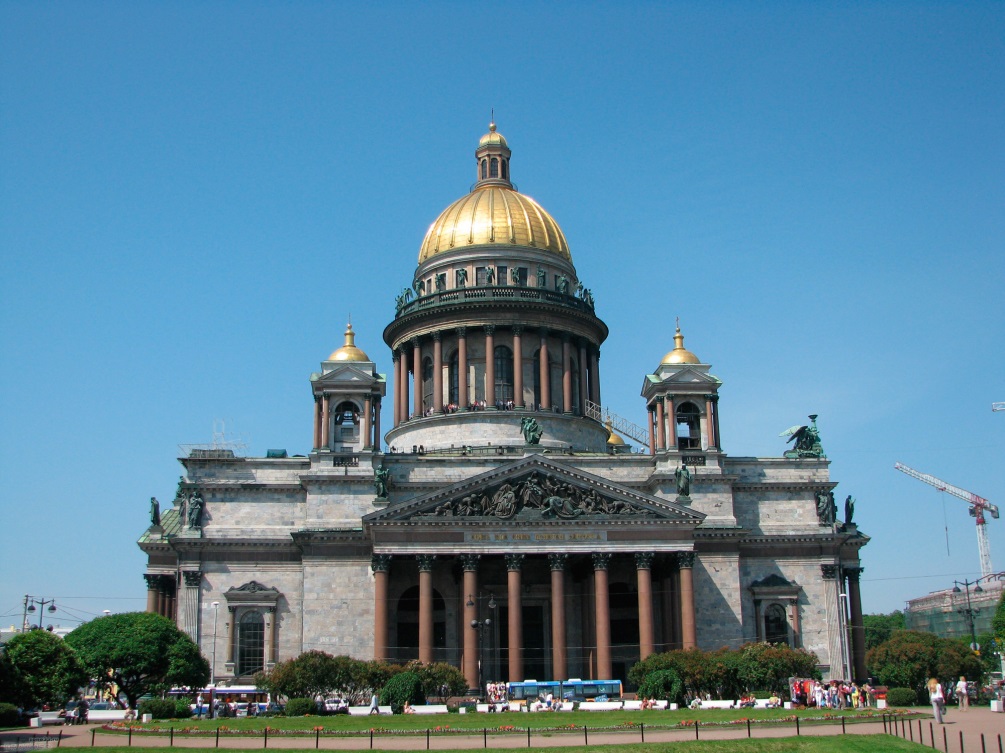 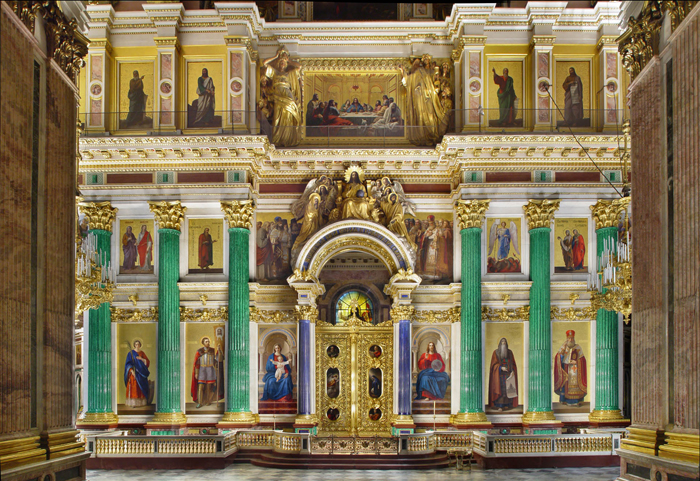 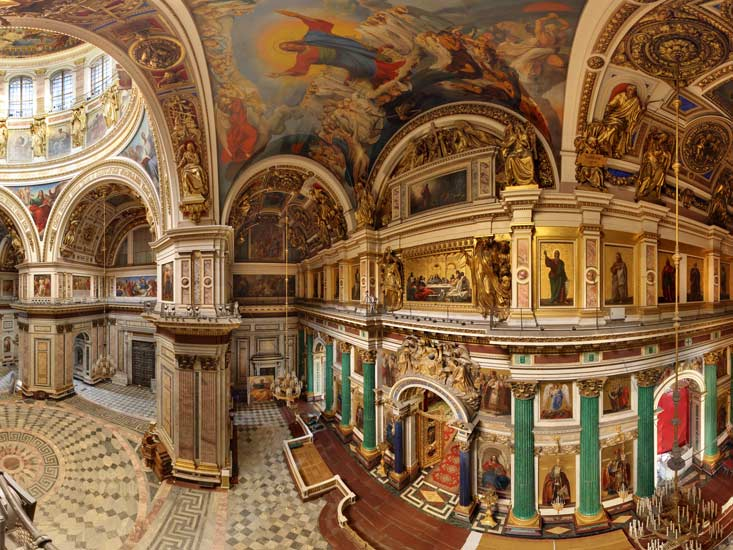 12
Уникальный минерал Волконскоит
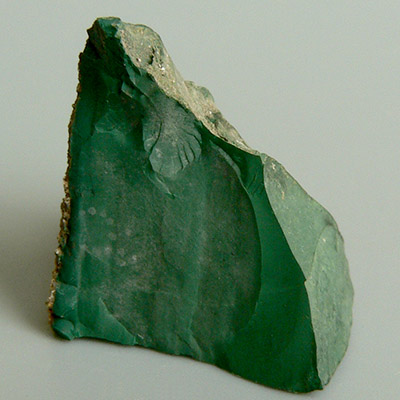 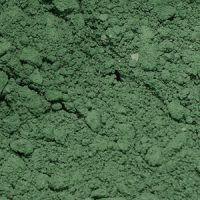 13
Наскальные рисунки
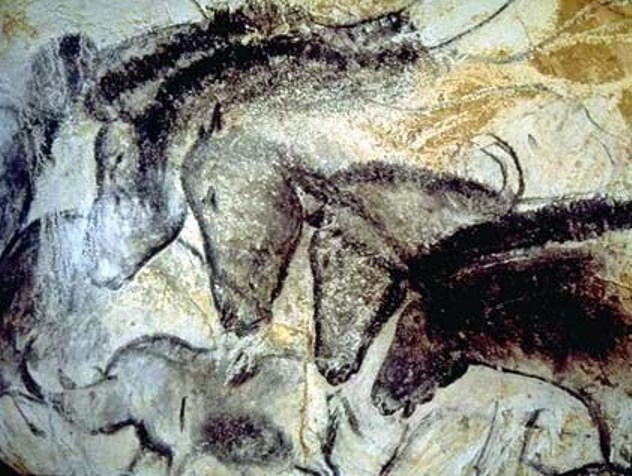 14
Акварель "по сырому"
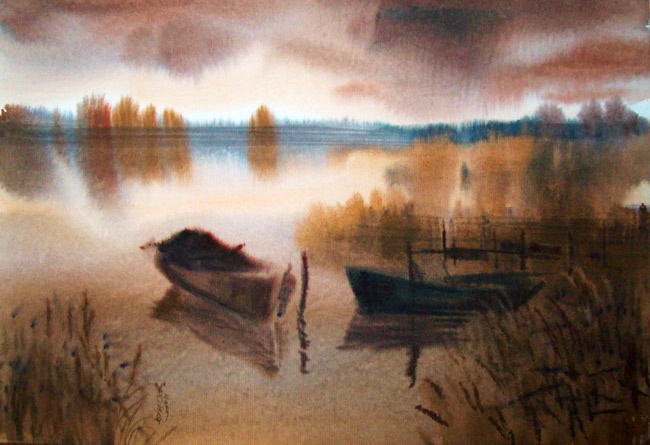 Техника " по сухому "
Лессировка
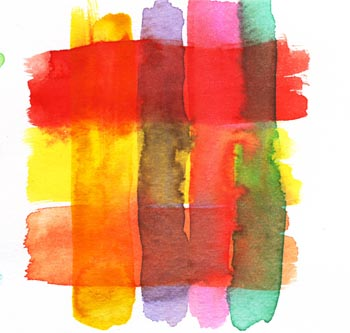 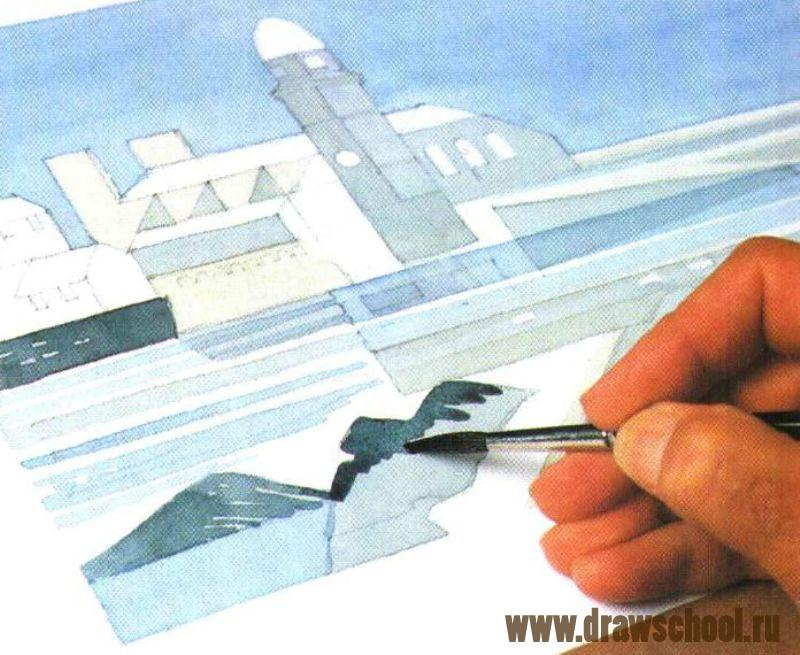 15
Гуашь
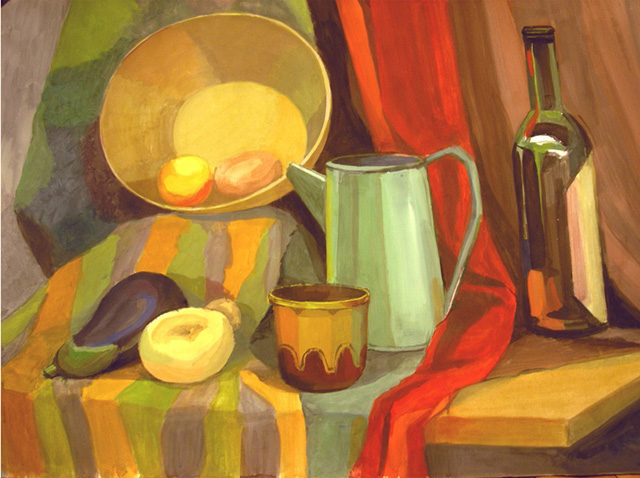 16
Масляные краски
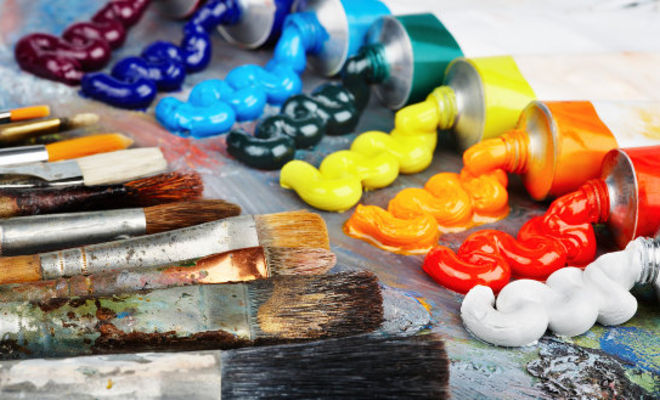 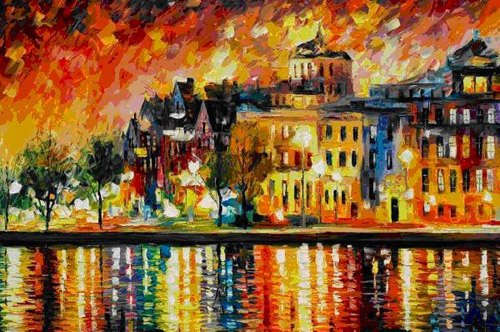 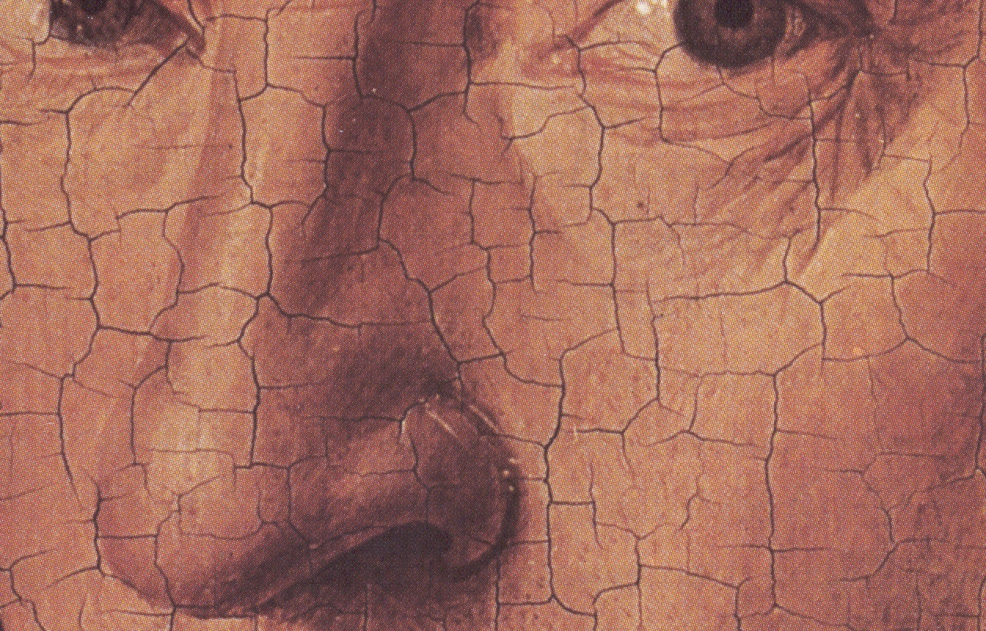 17
ТЕМПЕРНАЯ ЖИВОПИСЬ
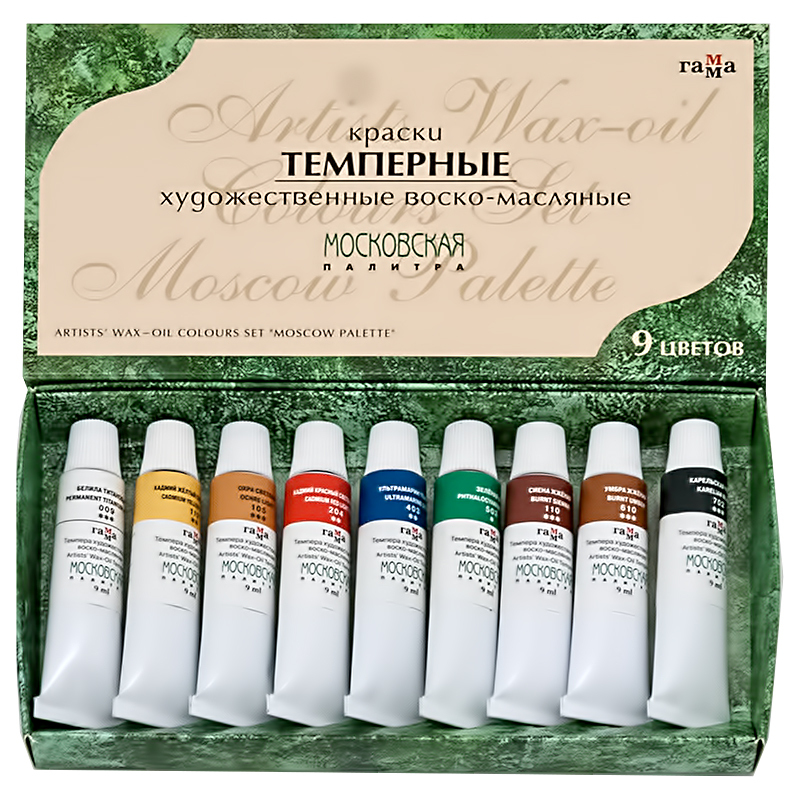 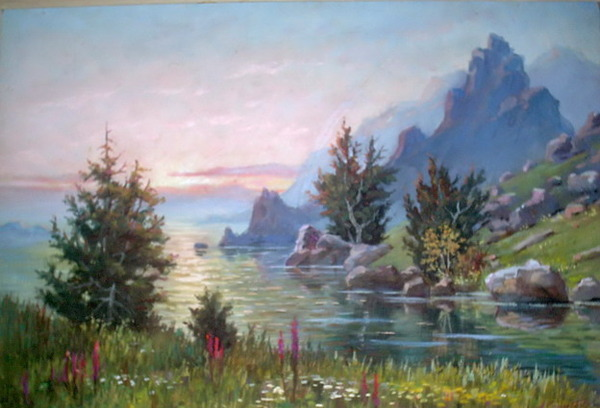 18
Акриловые краски
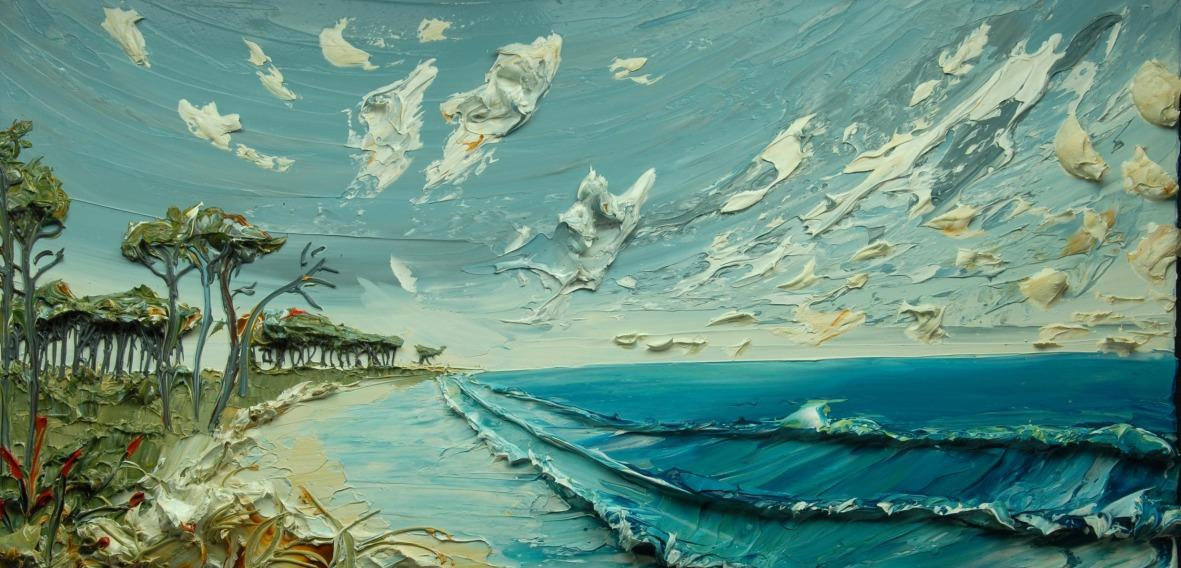 19
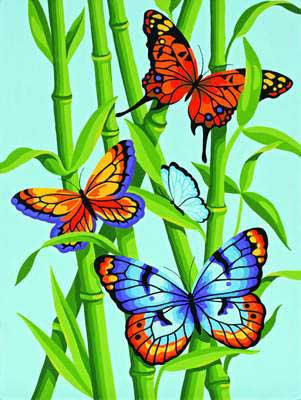 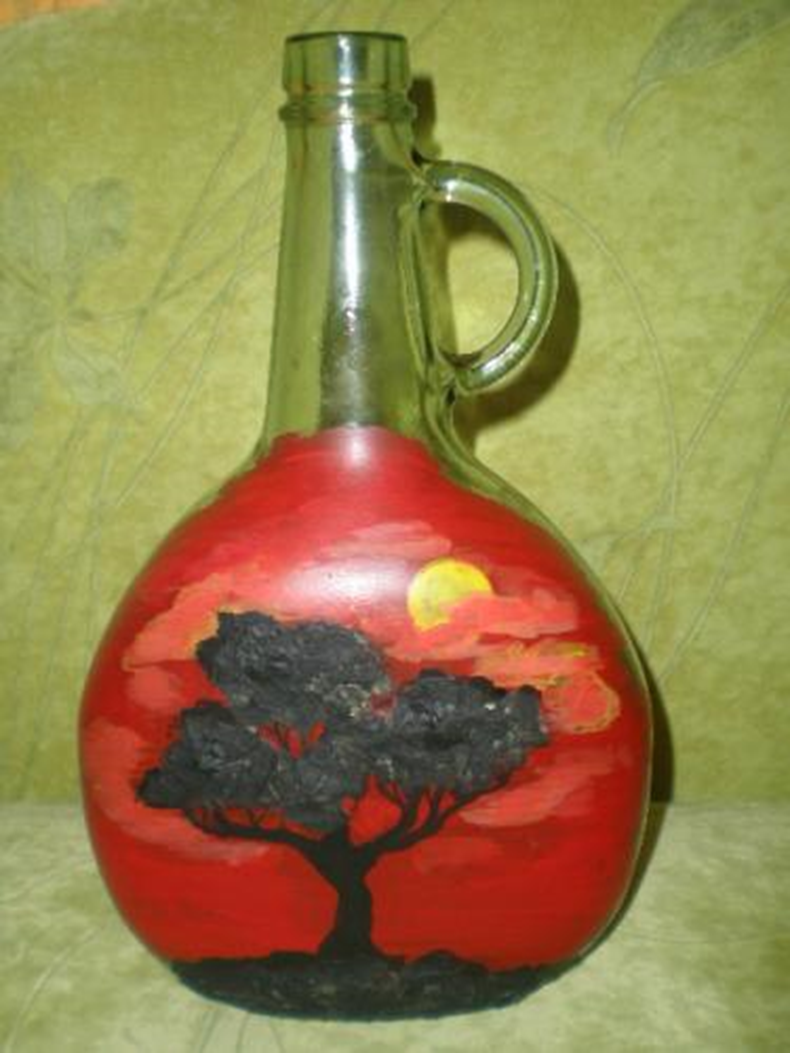 Роспись на стекле
 акриловыми красками
Рисунок на холсте акриловыми красками
20
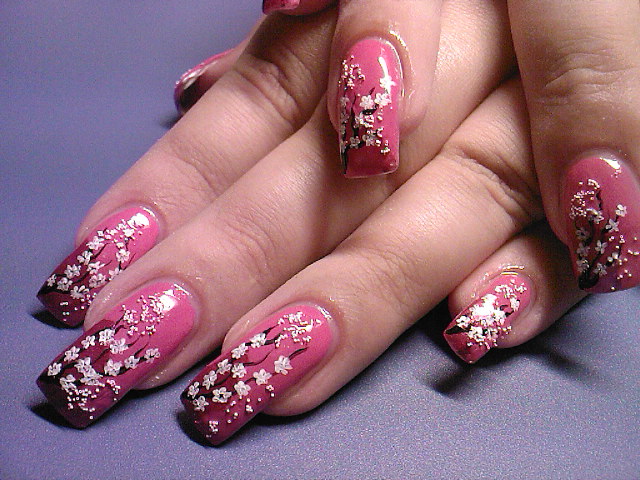 Роспись на ногтях акриловыми красками
21
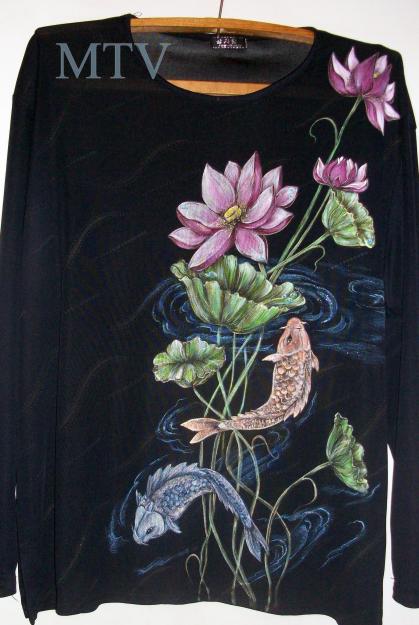 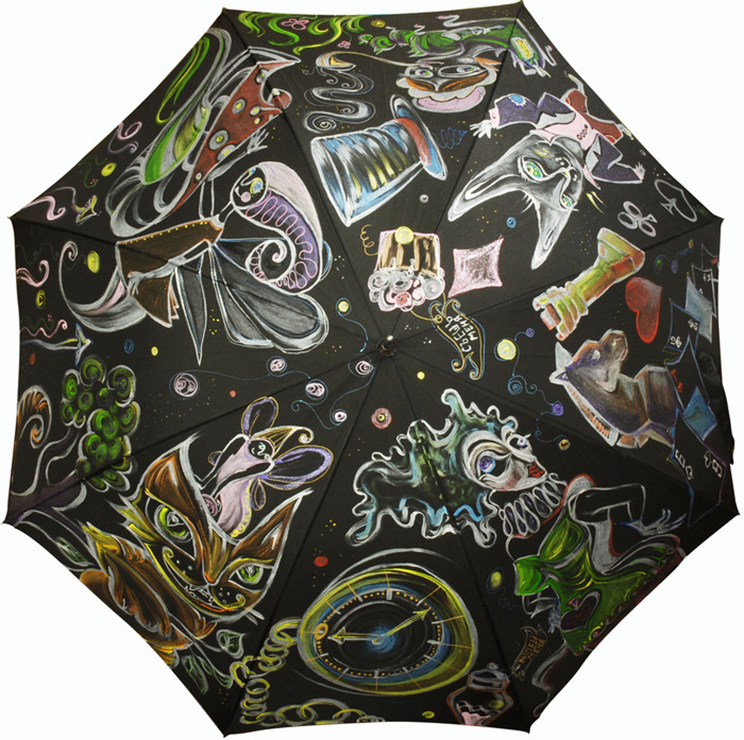 Рисунки на ткани акриловыми красками
Рисунок на одежде акриловыми красками
22
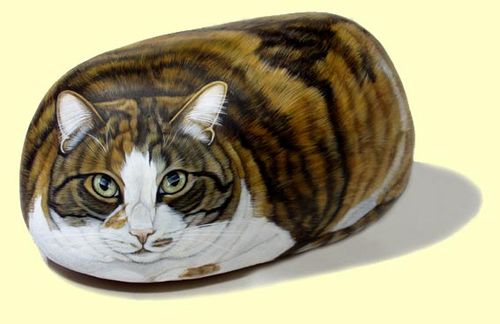 Рисунок акриловыми красками на камне.
23
Практическая часть.

I группа –   изготовление акварельной 			    краски.
II группа –  изготовление гуаши.
III группа – изготовление  масляной 			     краски.
IV группа – изготовление «пальчиковой» 		    краски.